Тест – обобщение по теме:
Былины,летописи, жития.
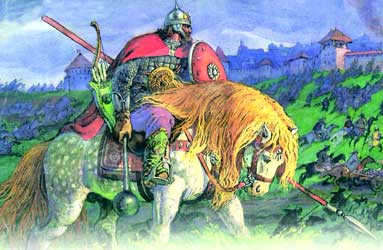 Выполнила Бунтова А.В.,
учитель начальных классов 
МОУ «СОШ № 48» г. Астрахани
Как звали одного из первых русских летописцев?
а) Нестор

б) Садко 

в) Олег
Что такое летопись?а) историческое повествованиеб) ежегодная запись исторических событий, производимая     современникомв) собрание старинных исторических рассказов, правдивых или     легендарных
Что такое былина?

а) один из видов русского народного творчества, где рассказывается о 
    богатырях

б) старинная легенда

в) старинная легенда, которая имеет историческую основу
«Прямо ехать- убитому быть!
Влево ехать-женатому быть
Вправо ехать-богатому быть.»
Откуда эти строки?
а)«Ильины три поездочки»

б)«Житие Сергия Радонежского»

в) «Песнь о вещем Олеге»
Что такое житие?
а) повествование о жизни святого

б) повествование о реальной жизни (в отличии от сказки)

в) старинная легенда
Какого князя благославил 
на ратный подвиг
Сергий Радонежский?
а) Дмитрия Донского

б) Ярослава Мудрого

в) Князя Олега
Благодаря кому нам известно содержание самых древних летописей?
а) князьям

б) боярам – летописцам

в) монахам – летописцам

г) дружинникам – летописцам